Topic 11: Electromagnetic induction - AHL11.1 – Electromagnetic induction
Topic 11.1 is an extension of Topics 5.1, 5.4, 8.1 and 10.2.
Essential idea: The majority of electricity generated throughout the world is generated by machines that were designed to operate using the principles of electromagnetic induction.
Nature of science: Experimentation: In 1831 Michael Faraday, using primitive equipment, observed a minute pulse of current in one coil of wire only when the current in a second coil of wire was switched on or off but nothing while a constant current was established. Faraday’s observation of these small transient currents led him to perform experiments that led to his law of electromagnetic induction.
[Speaker Notes: © 2015 by Timothy K. Lund]
Topic 11: Electromagnetic induction - AHL11.1 – Electromagnetic induction
Understandings: 
• Electromotive force (emf) 
• Magnetic flux and magnetic flux linkage 
• Faraday’s law of induction 
• Lenz’s law 
Applications and skills: 
• Describing the production of an induced emf by a changing magnetic flux and within a uniform magnetic field 
• Solving problems involving magnetic flux, magnetic flux linkage and Faraday’s law 
• Explaining Lenz’s law through the conservation of energy
[Speaker Notes: © 2015 by Timothy K. Lund]
Topic 11: Electromagnetic induction - AHL11.1 – Electromagnetic induction
[Speaker Notes: © 2015 by Timothy K. Lund]
Topic 11: Electromagnetic induction - AHL11.1 – Electromagnetic induction
Theory of knowledge: 
• Terminology used in electromagnetic field theory is extensive and can confuse people who are not directly involved. What effect can lack of clarity in terminology have on communicating scientific concepts to the public? 
Utilization: 
• Applications of electromagnetic induction can be found in many places including transformers, electromagnetic braking, geophones used in seismology, and metal detectors
[Speaker Notes: © 2015 by Timothy K. Lund]
Topic 11: Electromagnetic induction - AHL11.1 – Electromagnetic induction
Aims: 
• Aim 2: the simple principles of electromagnetic induction are a powerful aspect of the physicist’s or technologist’s armory when designing systems that transfer energy from one form to another
[Speaker Notes: © 2015 by Timothy K. Lund]
magnetic force on a moving charge
where  is angle between v and B
Topic 11: Electromagnetic induction - AHL11.1 – Electromagnetic induction
Electromotive force (emf)
Consider the _______                                                   ___________ provided                                                           by a _____________                                                             _________ (a curved                                                            bar magnet).
If we place a                                                            ________________ q                                                         within the B-field, it will                                                      feel ________________________.
Yet if we ________________________________ with a velocity v it __________________:
North
South
[Speaker Notes: © 2015 by Timothy K. Lund]
v
+
B
Topic 11: Electromagnetic induction - AHL11.1 – Electromagnetic induction
Induced electromotive force (emf)
It should thus come as no surprise that moving a piece of wire (a conductor) through a magnetic field produces a magnetic force on the charges in the moving wire:
Don’t forget the ________________________!
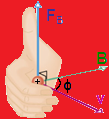 [Speaker Notes: © 2015 by Timothy K. Lund]
0
-
+
Topic 11: Electromagnetic induction - AHL11.1 – Electromagnetic induction
Induced electromotive force (emf)
Consider this new experiment: If the north pole of a magnetic is suddenly thrust through a looped   conductor, a current is created.
T or F:	Current travels                                                  through the circuit only                                                    while the magnet is                                                      moving through the loop.
T or F:	Current                                                           direction depends on                                                     which direction the                                                       magnet is being moved                                                            through the loop.
[Speaker Notes: © 2015 by Timothy K. Lund]
Topic 11: Electromagnetic induction - AHL11.1 – Electromagnetic induction
Induced electromotive force (emf)
Since ______________________________________ ___________________, this very action must therefore _______________________________in the conductor.
Since ______________________________________ ___________________, this very action must therefore ___________________________________.
We have shown, therefore, that all we need is _______ ________________________________________________________________________________________
FYI
This is the principle behind electricity generation using turbines and generators. Motion of a conductor through a B-field produces an emf which can drive a current.
[Speaker Notes: © 2015 by Timothy K. Lund]
induced emf in a straight wire
where v and B are perpendicular
Topic 11: Electromagnetic induction - AHL11.1 – Electromagnetic induction
Induced electromotive force – straight wire through B
**The IBO expects you to derive this formula**
[Speaker Notes: © 2015 by Timothy K. Lund]
Topic 11: Electromagnetic induction - AHL11.1 – Electromagnetic induction
Induced electromotive force – straight wire through B
PRACTICE: 
The Boeing Dreamliner, having wingspan of 60 m, is flying through Earth’s magnetic field near Tuscon          (B = 56 T) at 265 ms-1. Treating the wing as a straight wire, find the induced emf from wingtip to wingtip.
SOLUTION:
FYI
Sometimes weaker magnetic field strength is measured in gauss instead of tesla. 
The conversion is 1 gauss = 10-4 tesla.
Thus the B in this example is _____________.
[Speaker Notes: © 2015 by Timothy K. Lund]
0
-
+
Topic 11: Electromagnetic induction - AHL11.1 – Electromagnetic induction
Magnetic flux	
Consider the experiment where the plane of the loop is in the same plane as the moving magnetic field:
T or F:	Because of the                                            orientation of the loop                                                       most of the magnetic                                                         field lines to NOT pass                                                   through the area of                                                             the loop.
T or F:	There is                                                                no current                                                                 generated in                                                                      this experiment.
[Speaker Notes: © 2015 by Timothy K. Lund]
Topic 11: Electromagnetic induction - AHL11.1 – Electromagnetic induction
Magnetic flux
(1)
PRACTICE: Compare the B-field lines that                  intersect the area of a loop in Case 1: the B-field is parallel to the plane of the loop, and in Case 2:                  the B-field is perpendicular to the plane of the loop.
SOLUTION:
(2)
FYI   
The moving-magnet experiments showed that the induced emf depends on the relative orientations of the B-field and area.
[Speaker Notes: © 2015 by Timothy K. Lund]
magnetic flux
 is angle between A and B
Topic 11: Electromagnetic induction - AHL11.1 – Electromagnetic induction
Magnetic flux	
Because of the importance in orientation between the area A of the loop and the magnetic field B, a new quantity called __________________ is here defined.

Obviously we have to somehow define the direction of an area. Quite simply, __________________________ ____________________________________________.
B
Note that as      90º,   0.
direction of rectangle
direction of circle
At  = 90º, no B-field lines “pierce” A.
A
A
A
circular area ( r 2 )
rectangular area ( LW )
[Speaker Notes: © 2015 by Timothy K. Lund]
B
B
B
B
B
4
5
1
2
3
30º
30º
A
A
A
A
A
Topic 11: Electromagnetic induction - AHL11.1 – Electromagnetic induction
Magnetic flux
PRACTICE: 
Find the magnetic flux in each case. In each case the strength of the B-field is 1.5 T and the area is 0.20 m2.



SOLUTION: Use  = BA cos .
(1)  =     0º 	so    = 			=
(2)  =   30º 	so    =  			=
(3)  =   90º 	so    =  			=
(4)  = 150º 	so    = 			=
(5)  = 180º 	so    = 			=
Note that  can be negative.
[Speaker Notes: © 2015 by Timothy K. Lund]
Topic 11: Electromagnetic induction - AHL11.1 – Electromagnetic induction
Magnetic flux density
______________ is measured in ____ which are also known as _____________. Thus _______________. 
We define the _________________________ as the magnetic flux per unit area. Thus
     	magnetic flux density =
But from the definition of magnetic flux we see that      = BA cos 
     	magnetic flux density =
     	magnetic flux density =
FYI
Be aware that the _________________ and ________ _____________ are the same thing-namely the B-field.
[Speaker Notes: © 2015 by Timothy K. Lund]
flux linkage
N is the number of loops
0
-
+
Topic 11: Electromagnetic induction - AHL11.1 – Electromagnetic induction
Magnetic flux linkage
If instead of a single loop we make a _____________, the flux  through each loop is “linked” to each of the other loops in what is termed ________________.

Each loop produces its                                                       own emf, and the emfs                                                     from each loop add to                                                    the total emf.
Note that an ________                                                          _____________________                                                      _____________________.
[Speaker Notes: © 2015 by Timothy K. Lund]
0
-
+
Topic 11: Electromagnetic induction - AHL11.1 – Electromagnetic induction
Induced electromotive force 
As all of our demonstrations have shown, only while the flux is changing does an emf get produced.
Since flux  = BA cos ,                                                there are _____________                                                 ___________________:                                 
(1)
(2)
(3)
FYI
Recall that (3) is the way a generator produces electricity at a power plant. A coil in a generator is rotated by a turbine, thus changing .
[Speaker Notes: © 2015 by Timothy K. Lund]
A
Topic 11: Electromagnetic induction - AHL11.1 – Electromagnetic induction
Induced electromotive force
EXAMPLE: Explain why when the                                   switch is closed in the first circuit, the                           ammeter in the second reads a current for an instant.
SOLUTION:
While the ____________ there is ______________ through the black coil and thus ________________.
The instant the _______________, ___________ and a _________________________________.
While the __________________, the _____________ ________________, and its _____________________ ______, too, thus _____________________________.
Once the _______________________the __________ __________, and the ___________________________
This is the principle behind radio and TV.
[Speaker Notes: © 2015 by Timothy K. Lund]
Faraday’s law
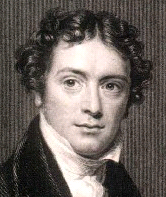 Topic 11: Electromagnetic induction 11.1 – Electromagnetic induction
Faraday’s law of induction and Lenz’s law 	
_____________states that ______________________ ____________________________________________
__________states that _________________________ ____________________________________________ _______________. Hence, the (-) sign in Faraday’s law.
**Ignore the (-) if direction is not needed.**
PRACTICE: Suppose the magnetic flux in the                 presence of a coil having 240 loops is changing                   at a rate of 0.25 Wbs-1. What is the induced emf?
SOLUTION:
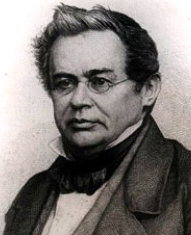 [Speaker Notes: © 2015 by Timothy K. Lund]
A
Topic 11: Electromagnetic induction 11.1 – Electromagnetic induction
Faraday’s law of induction and Lenz’s law
EXAMPLE: Explain why when the                                   switch is closed in the first circuit,                                      the induced current produces a flux                            change that is opposite to the original flux change.
SOLUTION: 
Suppose the induced flux change were NOT            opposite.
Then the induced flux change would ADD to the original, thus inducing a runaway flux change leading to infinite induced current!
Clearly this is NOT possible. It violates conservation of energy. Thus by reductio ad absurdum we see that ___ ____________________________________________.
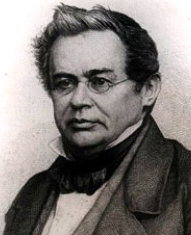 [Speaker Notes: © 2015 by Timothy K. Lund]

t
 = -N
Topic 11: Electromagnetic induction - AHL11.1 – Electromagnetic induction
Faraday’s law of induction and Lenz’s law
PRACTICE: Watch the experiment.                                 The maximum voltage is about 18 V.
(a) What would be the effect, if any, of                      reversing the magnetic so that the                                south pole goes in first?
(b) What would be the effect of doubling                           the oscillation speed of the magnet?
SOLUTION:
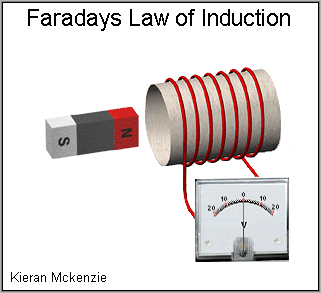 [Speaker Notes: © 2015 by Timothy K. Lund]

t
 = -N
Topic 11: Electromagnetic induction - AHL11.1 – Electromagnetic induction
Faraday’s law of induction and Lenz’s law
PRACTICE: Watch the experiment.                                 The maximum voltage is about 18 V.
(c) At the original oscillation rate, what                          would you predict the voltage induced                                in a single loop to be?
(d) If there were 150 loops, what would                            the voltage be?
SOLUTION:
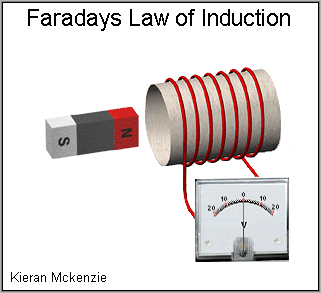 1234567
[Speaker Notes: © 2015 by Timothy K. Lund]

t
I
 = -N
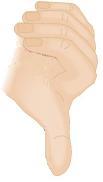 Topic 11: Electromagnetic induction - AHL11.1 – Electromagnetic induction
Faraday’s law of induction and Lenz’s law
PRACTICE: Watch the experiment.                                  The maximum voltage is about 18 V.
(d) Determine the direction of the                                 induced current in the first loop of the                               coil while the magnet is moving right.
SOLUTION:
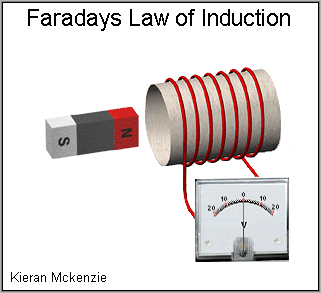 [Speaker Notes: © 2015 by Timothy K. Lund]
Topic 11: Electromagnetic induction - AHL11.1 – Electromagnetic induction
Electromagnetic induction problems
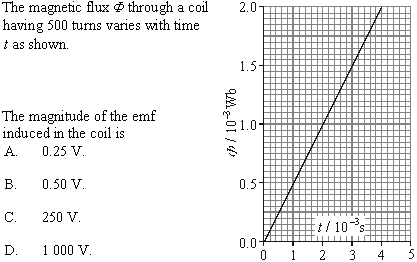 [Speaker Notes: © 2015 by Timothy K. Lund]
Topic 11: Electromagnetic induction - AHL11.1 – Electromagnetic induction
 is maximum when change in flux is maximum.
Electromagnetic induction problems
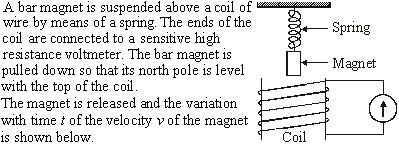 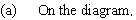 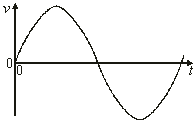 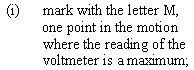 [Speaker Notes: © 2015 by Timothy K. Lund]
Topic 11: Electromagnetic induction - AHL11.1 – Electromagnetic induction
 is zero when change in flux is zero.
Electromagnetic induction problems
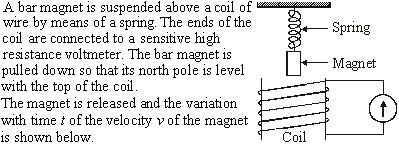 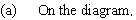 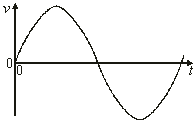 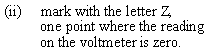 [Speaker Notes: © 2015 by Timothy K. Lund]
Topic 11: Electromagnetic induction - AHL11.1 – Electromagnetic induction
Electromagnetic induction problems
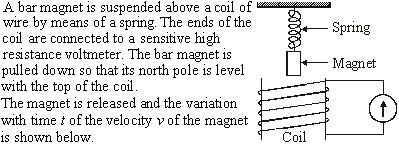 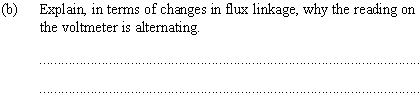 [Speaker Notes: © 2015 by Timothy K. Lund]
Topic 11: Electromagnetic induction - AHL11.1 – Electromagnetic induction
Electromagnetic induction problems
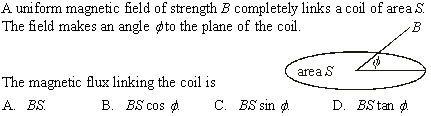 FYI
Beware of the IBO. They will try to catch you off of your guard. No, really.
Don’t forget the identity cos( 90º –  ) = sin .
[Speaker Notes: © 2015 by Timothy K. Lund]
Topic 11: Electromagnetic induction - AHL11.1 – Electromagnetic induction
Electromagnetic induction problems
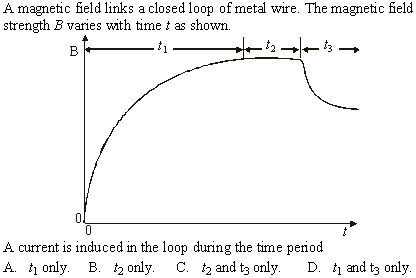 [Speaker Notes: © 2015 by Timothy K. Lund]
Topic 11: Electromagnetic induction - AHL11.1 – Electromagnetic induction
Electromagnetic induction problems
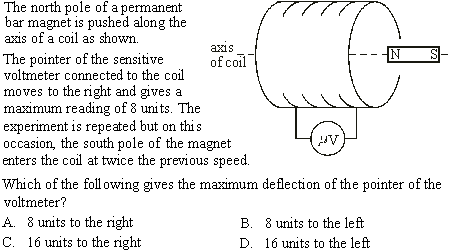 [Speaker Notes: © 2015 by Timothy K. Lund]
Topic 11: Electromagnetic induction - AHL11.1 – Electromagnetic induction
Electromagnetic induction problems
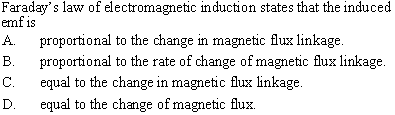 FYI
Only one choice is a RATE.
Remember that flux linkage has the N in it whereas flux does not.
[Speaker Notes: © 2015 by Timothy K. Lund]
Topic 11: Electromagnetic induction - AHL11.1 – Electromagnetic induction
Electromagnetic induction problems
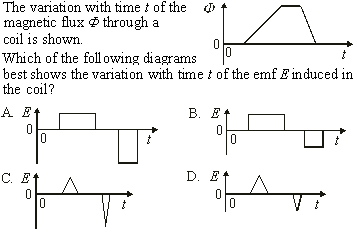 [Speaker Notes: © 2015 by Timothy K. Lund]
Topic 11: Electromagnetic induction - AHL11.1 – Electromagnetic induction
Electromagnetic induction problems
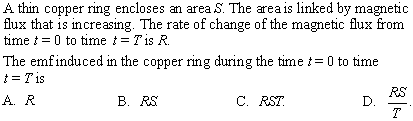 [Speaker Notes: © 2015 by Timothy K. Lund]
Topic 11: Electromagnetic induction - AHL11.1 – Electromagnetic induction
Electromagnetic induction problems
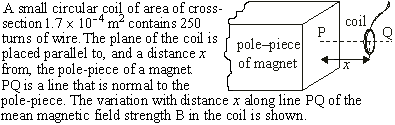 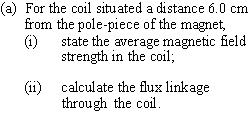 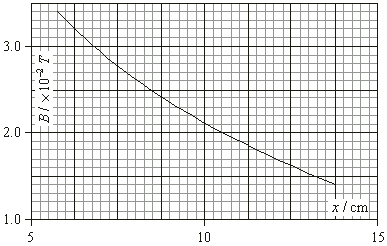 [Speaker Notes: © 2015 by Timothy K. Lund]
Topic 11: Electromagnetic induction - AHL11.1 – Electromagnetic induction
Electromagnetic induction problems
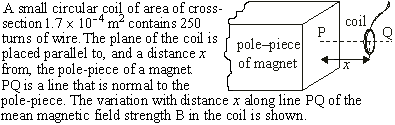 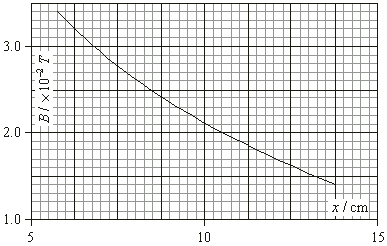 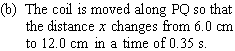 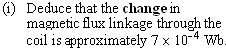 [Speaker Notes: © 2015 by Timothy K. Lund]
Topic 11: Electromagnetic induction - AHL11.1 – Electromagnetic induction
Electromagnetic induction problems
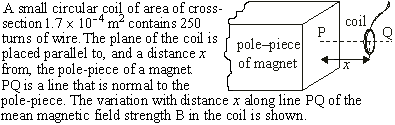 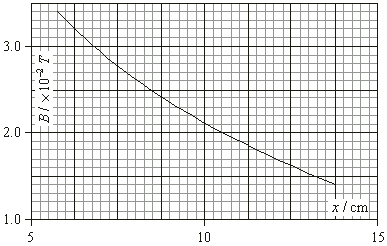 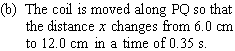 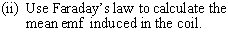 [Speaker Notes: © 2015 by Timothy K. Lund]